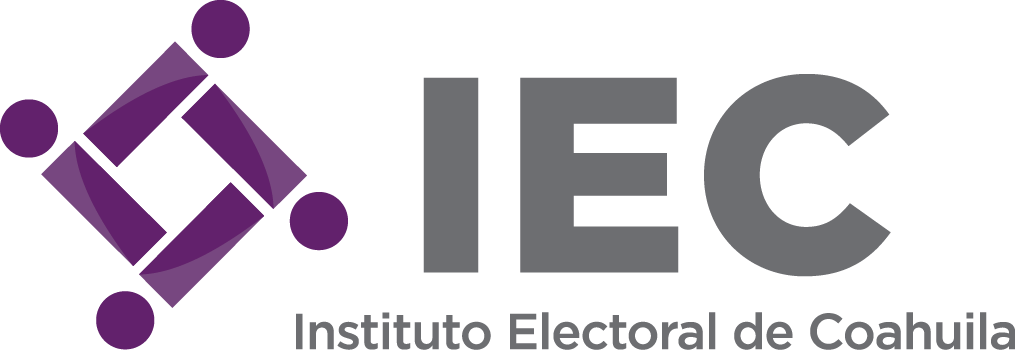 LINEAMIENTOS EN MATERIA DE PARIDAD 
PARA EL PROCESO ELECTORAL 2023
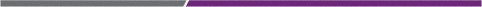 CRITERIOS DE OPORTUNIDAD
24 de noviembre de 2022, Saltillo, Coahuila
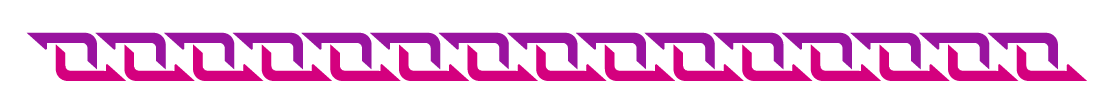 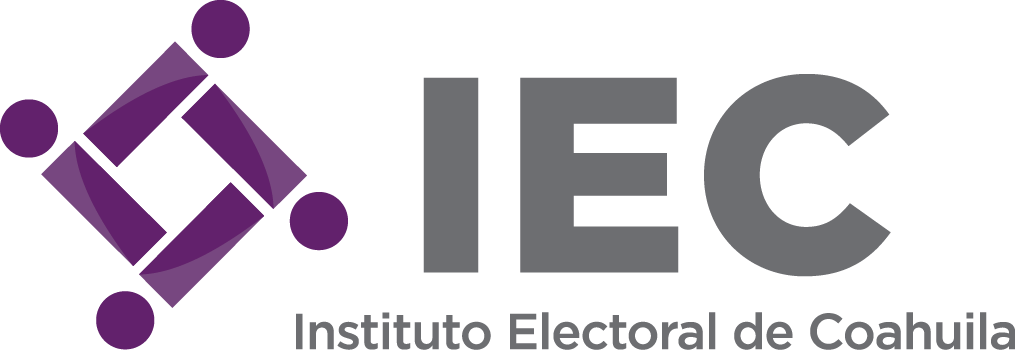 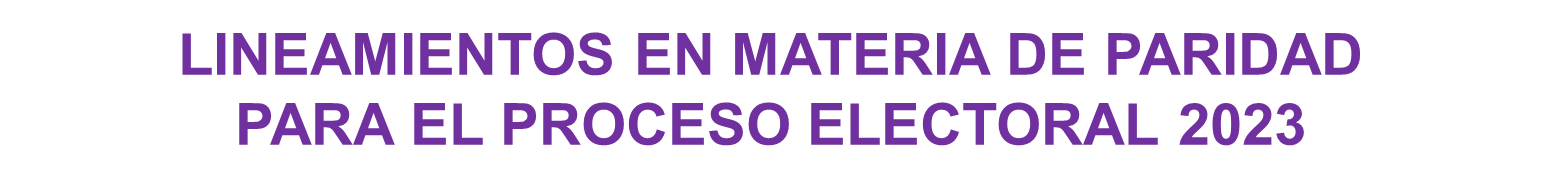 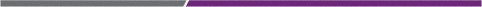 Los criterios de oportunidad se definen como aquellos indicadores objetivos, que pueden ser de carácter cualitativo o cuantitativo, que permiten definir la probabilidad de que, una mujer resulte ganadora en la elección en que la participe. 
Su principal propósito es garantizar la paridad transversal e impedir la postulación de mujeres en espacios con menores probabilidades de ganar
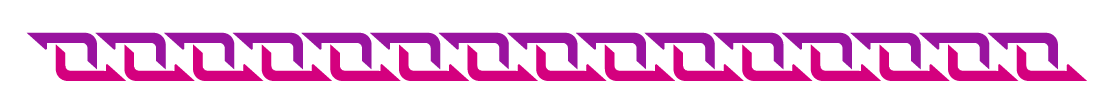 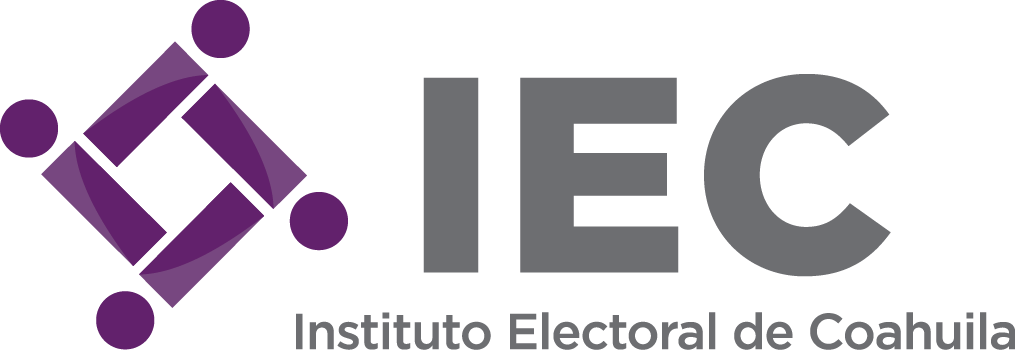 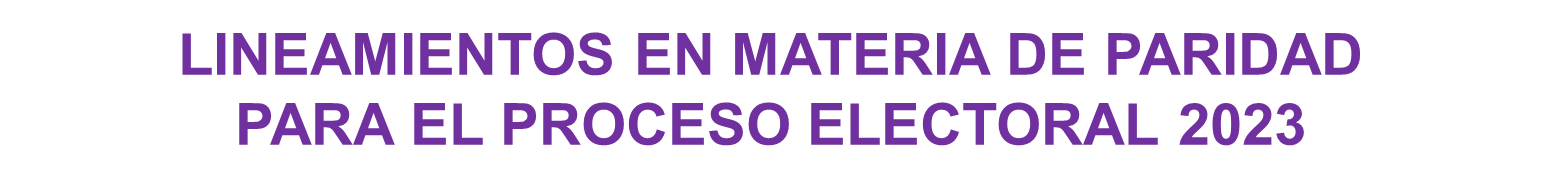 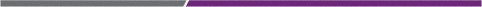 Artículo 13.  Se observará la paridad horizontal, vertical y transversal en la postulación de candidaturas de mujeres, para ello, dentro del marco de su autoorganización y autodeterminación, los partidos políticos deberán garantizar que la postulación paritaria de las mujeres se realice en los espacios con mayor oportunidad de triunfo, debiendo adoptar al menos uno de los siguientes criterios de oportunidad:
a) Postulación de candidatas en aquellos distritos en donde la participación ciudadana haya sido mayor.
b) Postulación de candidatas en aquellos distritos en los que históricamente las mujeres han ganado en más ocasiones …
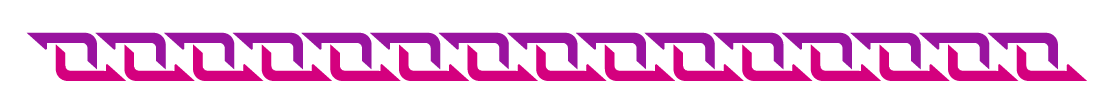 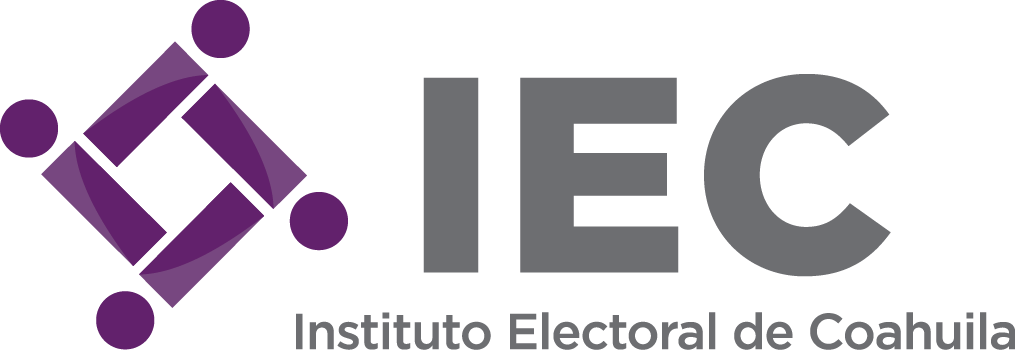 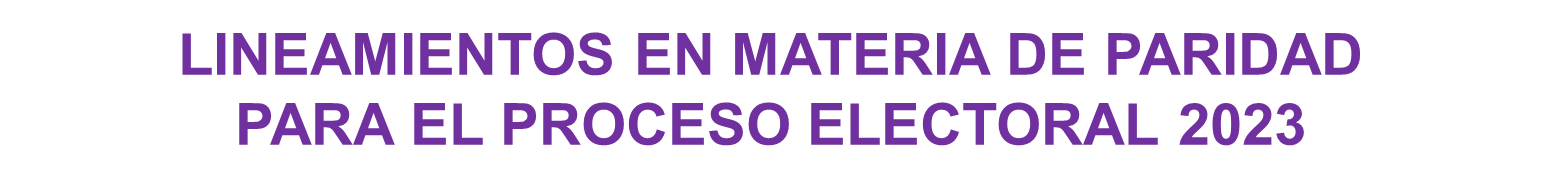 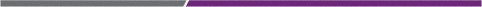 Para el primer criterio relativo a la postulación de candidatas en aquellos Distritos en donde la participación de votación ciudadana ha sido mayor, se realizó un ejercicio aritmético con los resultados obtenidos en el proceso electoral local ordinario 2020 para obtener los porcentajes de votación por municipio y proyectarlos en la nueva integración de los distritos electorales, obteniendo como resultado que, los ocho distritos electorales actuales con mayor participación ciudadana serán: 7, 4, 9, 8, 10, 16, 3, y 13.
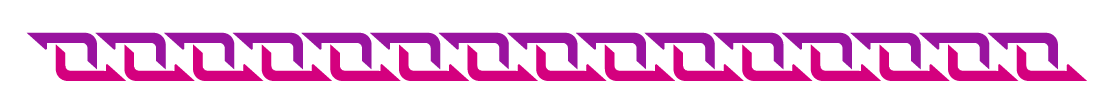 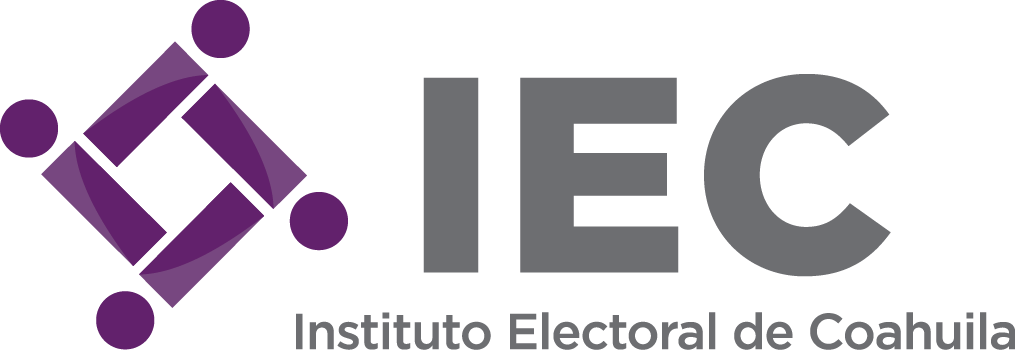 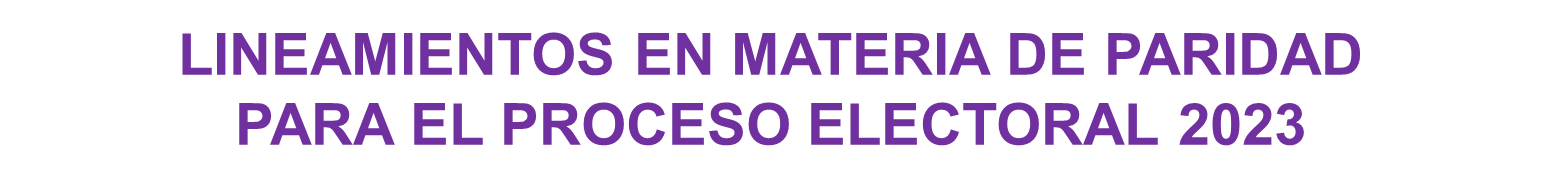 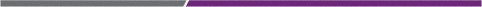 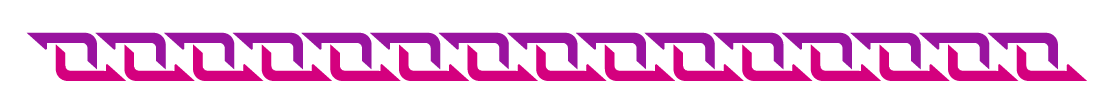 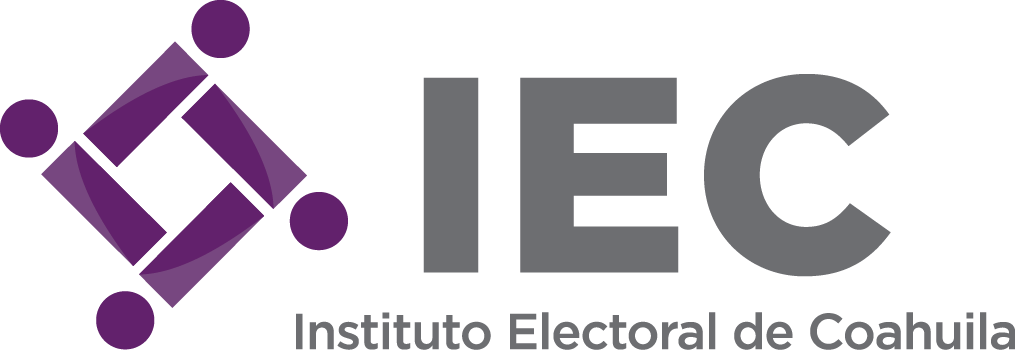 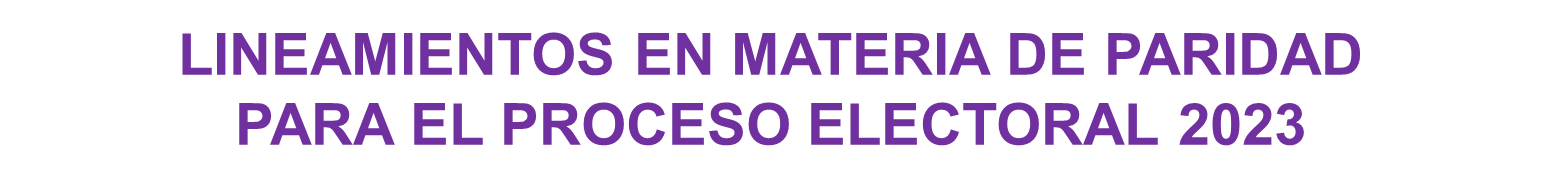 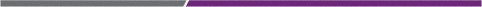 Para el segundo de los criterios, consistente la postulación de candidatas en aquellos distritos en los que históricamente las mujeres han ganado en más ocasiones, se sugiere que se utilicen como referencia las asignaciones de diputaciones de los procesos electorales de 2014, 2017 y 2020.
En este sentido, en los Distritos 15, 5, 2, 12, 8, 14, 10 y 6, han sido encargados mayoritariamente a mujeres.
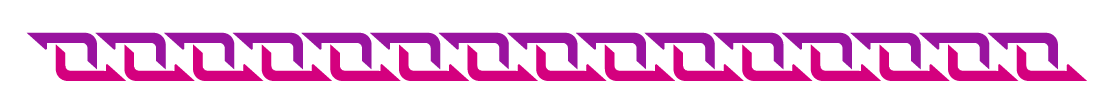 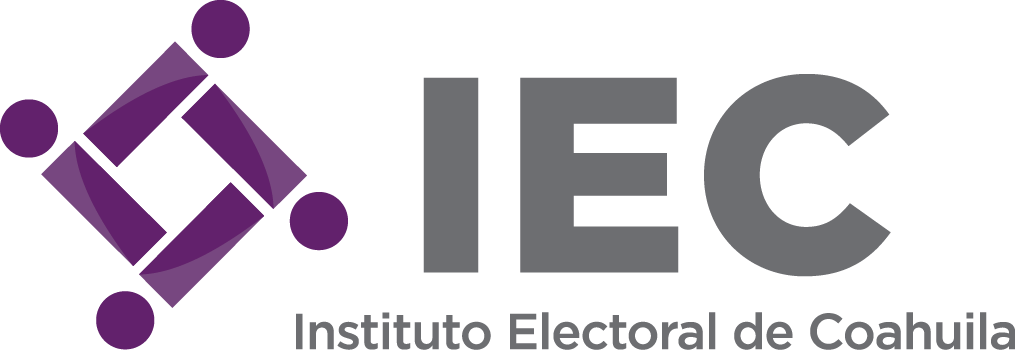 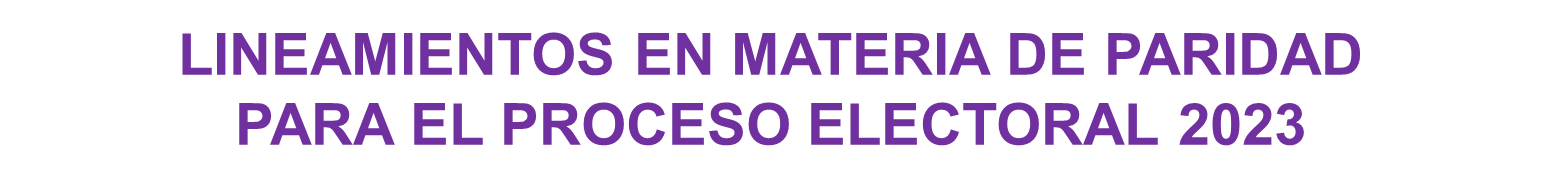 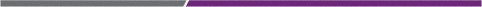 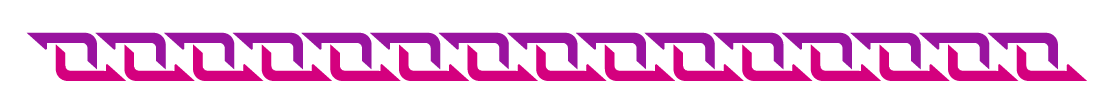